Бисер для малышей
«Волшебная бусинка» Дошкольный возраст (4-5 лет)
Сочетание фетра и бисера
Методическое обеспечение
Наглядно-дидактические пособия
Методы и приемы
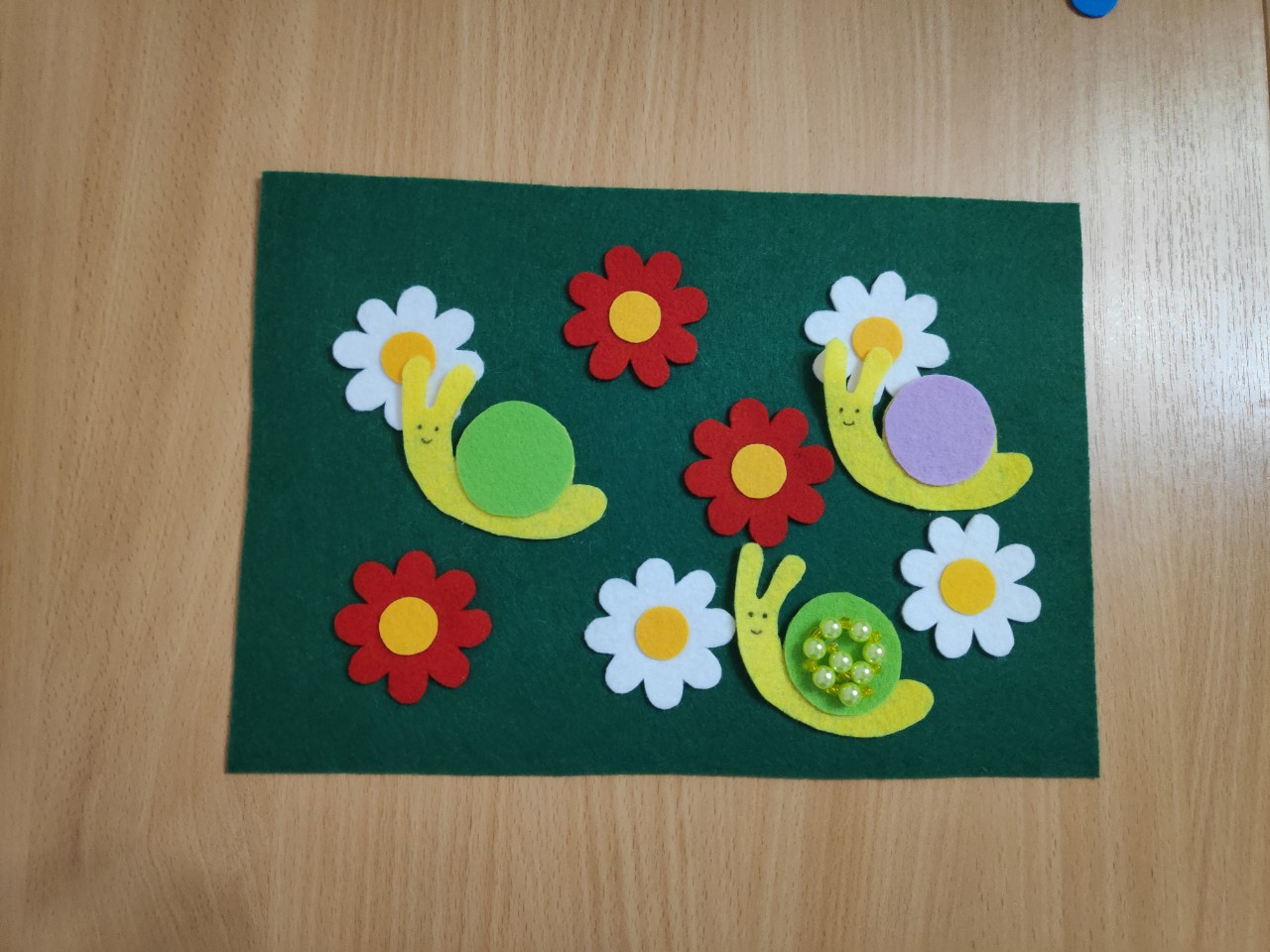 Материалы
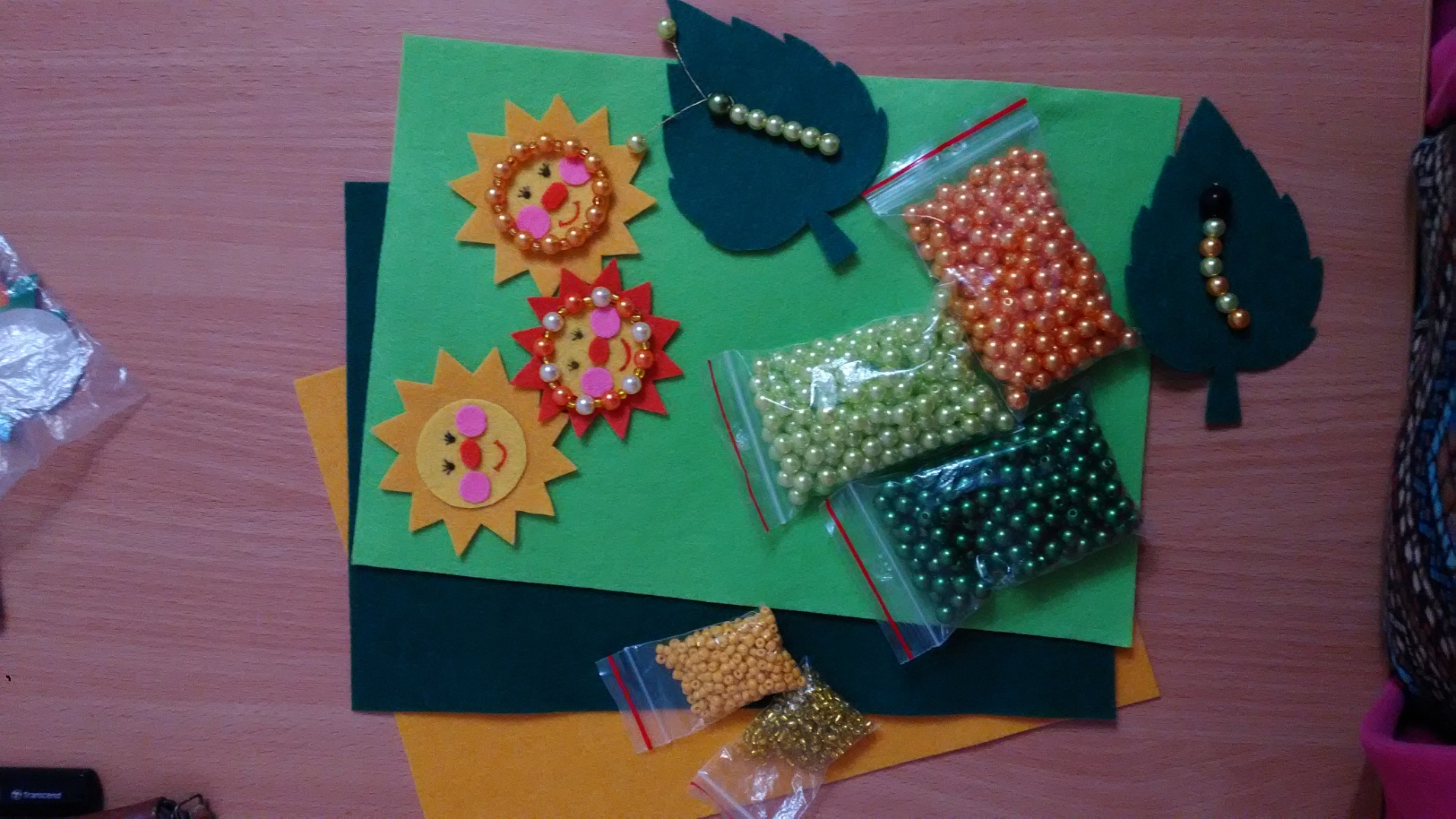 Тематика детских работ
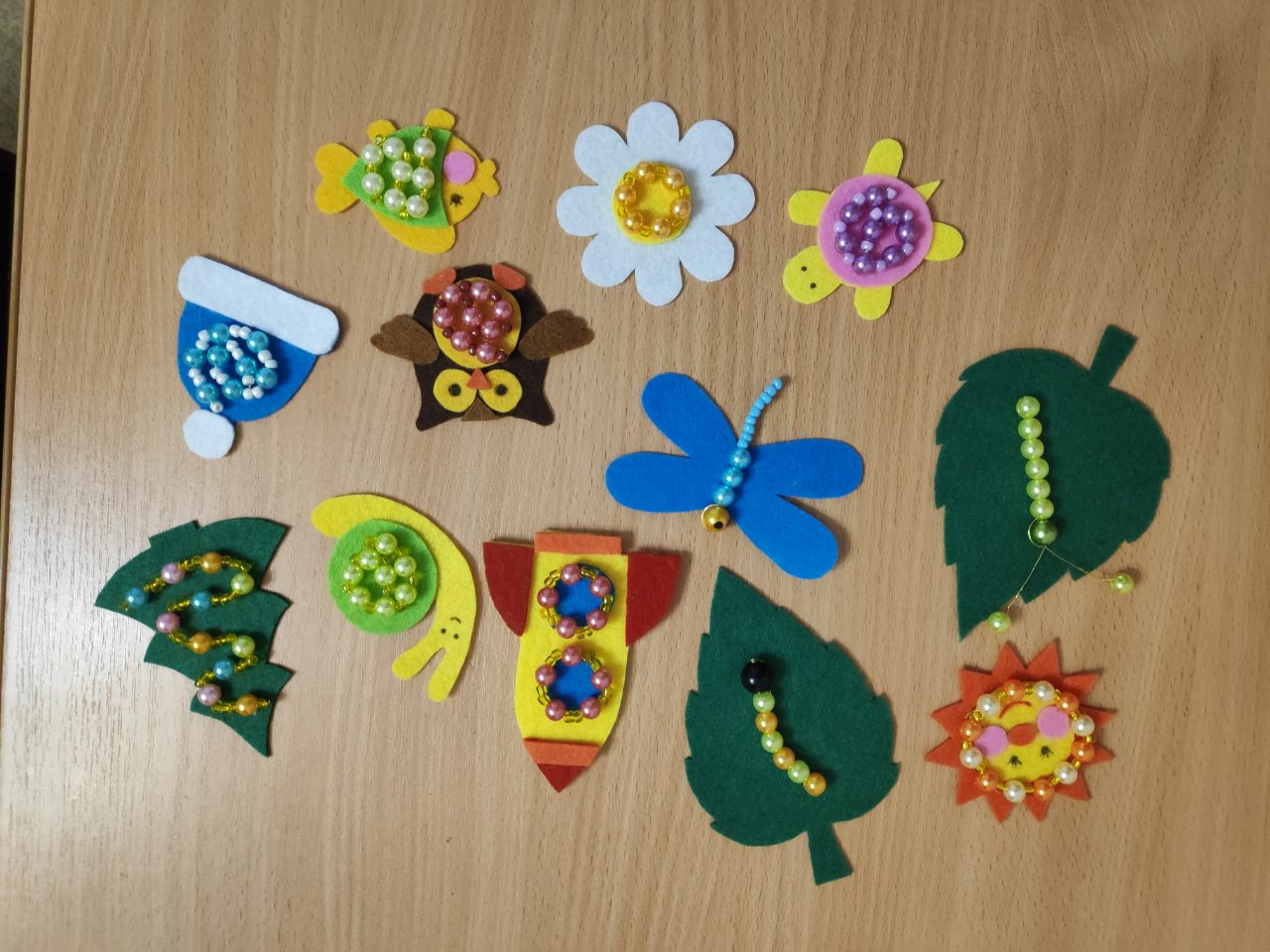 «Гусеница»
«Улитка»
«Цветок»
«Цветок»
«Солнышко»
Спасибо за внимание!